Bienvenue Atelier Chef de protocole 							Congrès U2 2018			Marc-André Paré			     Président Commission Jeunesse	   District U2
Présentation des participants
Votre nom 
Vos fonctions au sein du Club 
Pourquoi vous vous êtes inscrit? 
Attentes particulières
Le Protocole
C’est quoi ? 
Le chef du protocole c’est qui ? 
Rôle du chef de protocole 
Les membres et le protocole 
Ordre de préséance 
La table d’honneur : Composition 
La position protocolaire des drapeaux
Le Protocole
La table d’honneur : Présentation 
L’animation - les amendes - les tirages 
La visite des officiers du district 
Les membres et le protocole 
L’intronisation / l’initiation
Cérémonie de passation des pouvoirs 
Décès de membre 
 Le protocole et le congrès
Le Protocole
C’est quoi ? 

L’ensemble des règles établies en matière d’étiquette, d’honneurs, de préséances dans les cérémonies officielles.
Le Protocole dans le lionisme
C’est quoi ? 

Le protocole dans le lionisme est l’ensemble du cérémonial et du savoir- faire qui doit être observé à toutes les réunions et à tous les échelons de notre association.
Le Protocole dans le lionisme
C’est quoi ? 
Le protocole doit être la base de tout programme bien organisé 
Le respect des procédures du Protocole exige un peu de temps, de la planification 
Le protocole s’applique au président, au secrétaire, au chef de protocole, à l’animateur et à tous les membres. 
Ça regarde tout le monde. 
Le chef de protocole est le guide pour tous en matière de savoir - faire.
Le chef du protocole c’est qui ?
Le bras droit du président
Le responsable du déroulement de l’activité
Le maître de cérémonie
Il veille à ce que les personnes présentes soient assises au bon endroit
Celui qui fait respecter et appliquer les règles (rôle de huissier)
C’est lui qui donne le coup d’envoi à la rencontre en faisant placer les gens quelques minutes avant l’entrée des gens de la table d’honneur 
La fonction primordiale du chef du protocole est d'établir l'ordre des préséances à la table d'honneur
Il voit à l’installation des bannières, drapeaux, etc... (lutrin, cloche etc)
Il a la charge et la responsabilité des objets et accessoires appartenant au Club
Le chef du protocole c’est qui ?
Dans son livre de règlements et procédures l’Association Internationale prévoit que le chef du protocole : 
A la Responsabilité de tous les biens et effets du club (cloche, drapeau, bannière..) 
Doit voir à ce que les bannières et drapeaux soient placés et installés avant chaque réunion. (lutrin, micro s’il y a lieu, cloche, maillet…) 
Doit faire en sorte que les réunions, repas ou assemblés débutent à l’heure définie par le président et se terminent dans un délai raisonnable. 
Sa fonction primordiale est aussi d’établir l’ordre de préséances à la table d’honneur, ceci de concert avec le président du club. 
Le montage de la salle / des tables disposées de façon à favoriser le succès des réunions.
Ordre de préséance
Président international 
Immédiat past président int. 
Vice-présidents internationaux 
Directeurs internationaux (a) 
Past-présidents internationaux (b) 
Past-directeurs internationaux (c) 
Président du conseil des gouv. (a) 
Gouverneurs de district 
Past président du conseil (a) 
Immédiat past gouverneur (a) 
1er vice-gouverneur de district 
2e vice-gouverneur de district 
past gouverneur de district (a) 
secrétaires de district multiple (a)
Ordre de préséance
trésoriers de district multiple
secrétaires de district (a)
trésoriers de district (a)
président de zone (a)
président de commission de district et coordonnateurs
présidents de club (a)
immédiat past présidents de club (a)
secrétaires de club (a)
trésoriers de club (a)
past présidents de club (a)
secrétaires de district multiple (a)
trésoriers de district multiple (a)
Ordre de préséance
Lorsqu’un Lion a plus d’un titre, il doit être honoré pour le titre le plus avancé 
Il est recommandé de valoriser les compagnons Melvin Jones 
Le dignitaire est un non-Lion il doit être présenté selon le protocole et/ou la coutume locale
La table d’honneur: composition
L'officiel qui préside la réunion doit toujours être assis à la place la plus centrale ( # 1). 
Le conférencier d'honneur prend la place numéro deux, puis les autres dignitaires Lions suivant l'ordre protocolaire général. 
Si possible, il doit y avoir le même nombre de places à droite et à gauche du président de la réunion. 
Lorsque les conjoints sont présents, ils doivent s'asseoir à gauche du membre s'il est assis du côté droit de la table, et à sa droite s'il est assis du côté droit de la table. 
Pour la visite du gouverneur, sa conjointe sera à sa droite, mais ne devra pas constituer un bout de table, elle devra avoir quelqu’un à sa droite.
La disposition protocolaire des drapeaux
Les drapeaux doivent occuper une place bien à la vue. 
S’il y a trois drapeaux, incluant celui des Lions, il est devenu coutume et acceptable de placer celui-ci au centre avec le drapeau canadien à sa gauche(face à l’auditoire) et le troisième à sa droite.
La disposition protocolaire des drapeaux
S’il y a trois drapeaux et la bannière Lions, il es suggéré de placer celle-ci au centre avec le drapeau Lions à sa droite (face à l’auditoire) et le drapeau du Canada à sa gauche. Quant au drapeau du Québec il occupera la place à l’extrème droite quand vous faites face aux drapeaux.
La table d’honneur : présentation
Si le maître de cérémonie est une personne autre que le président de la réunion : coutume locale ou à un bout de la table 
La présentation des personnes assises à la table d'honneur doit commencer par le président de la réunion 
Puis continuer à partir de la personne au rang le moins élevé (située au extrémités de la table) jusqu'à la personne au rang le plus élevé (le plus près du président) 
Lorsque les conjoints sont présents à la table d'honneur, le membre doit être présenté d’abord
La table d’honneur : présentation
On devrait également saluer un membre de notre club qui est officier du cabinet, tel que le président de zone ou membre du cabinet, président d’une commission. 
Les ex-gouverneurs du club, doivent aussi être salués en les nommant et en ajoutant l’année de son gouvernorat. 
Lorsque le visiteur est un officier du Cabinet, il est de mise de présenter les compagnons « Melvins Jones». 
Le chef du protocole demande aux membres de s’identifier à tour de rôle et de donner le titre ou la tâche dont ils sont responsables, lors des réunions officielles d’initiation de nouveaux membres ou de réunions avec des invités de l’extérieur.
Mot de bienvenue du président
Après la présentation des membres de la table d'honneur, les mots de bienvenue et les remarques du président doivent être brefs.
L’animation
La grivoiserie n’a jamais sa place tout comme les attaques personnelles 
Elle n’a pas une connotation ni politique, ni à la religieuse, ni raciste, ni sexiste. 
Lors des rencontres mixtes, il faut éviter les farces plates qui peuvent placer les conjointes et conjoints dans une situation délicate. 
Elle doit plutôt avoir un caractère humoristique. 
Elle doit être intéressante. 
Il faut tenter de toucher tous les membres et non seulement quelques-uns.
Les amendes
Le coût de l’amende ne doit pas être trop élevé. 
Les membres et même le président doit payer l’amende imposée. 
Les invités qui ne sont pas lions, ne doivent pas être taxés d’une amende. 
L’animateur peut être mis à l’amende seulement à la suite d’une demande unanime de l’assistance. 
Il est fortement recommandé de ne pas charger d’amende à un Conférencier invité, aux officiers de district, aux conjointes et aux Conjoints. 
Note : Si la conjointe ou le conjoint a commis une faute drôle, on peut imposer une amende au membre LIONS qu’elle accompagne. Cette règle peut être établie par le club.
Les amendes
Le coût du billet doit être minime. 
L’argent amassé est versé dans les fonds de l’administration, donc doit provenir des membres et non d’un public autre.
On ne doit jamais placer un conférencier dans une situation embarrassante en lui offrant d'acheter un billet de tirage 
Habituellement, on ne vend pas de billets à des invités qui ne sont pas lions, à moins qu'ils insistent pour en acheter.
La visite des officiers du district Conseils pratiques
Prévoir suffisamment de temps pour son discours 
Un seul conférencier par réunion. 
Le lion président devrait accueillir le visiteur.  
Un membre, de préférence le président, doit accompagner l’invité d’honneur tout au long de la cérémonie ou de la partie officielle de celle-ci. 
Il est de mise de faire la présentation, à notre invité, des autres personnes qui formeront la table d’honneur avec lui. 
La biographie de l’invité et tous les autres renseignements doivent être obtenus avant sa visite, afin de bien présenter cet invité à l’auditoire. 
Il n’est pas nécessaire de lire intégralement le CV fourni, la délicatesse serait d’en parler avec l’invité.
La visite des officiers du district Conseils pratiques
Un lion, officier ou membre, doit être désigné à l’avance pour présenter et exprimer les remerciements du club, à l’invité d’honneur 
Si une nouvelle qui le concerne est publiée dans un journal local, il est fortement suggéré de lui en faire parvenir un exemplaire. 
Quant un invité vient de l'extérieur, il serait convenable que l'itinéraire de l'endroit du souper soit fourni à l'invité avant qu'il n'arrive. 
Il serait à propos d'indiquer à l'avance au conférencier ou à l'invité d'honneur la tenue vestimentaire (veste ou non) ou s'il s'agit d'un autre genre d'activité.
Les membres et le protocole
Le chef de protocole doit voir à ce que les énoncés ci-dessous soient respectés.
On n’interpelle pas une personne de la table d’honneur 
On s’abstient des farces désobligeantes ou blessantes 
On demeure respectueux pour l’invocation et le chant LIONS 
Pour parler à l’ensemble du groupe, on doit demander le droit de parole au président ou à l’animateur selon le cas. 
Il est impoli d’arriver en retard à une rencontre tout comme partir avant la fin de la rencontre.
L’intronisation
Préparer avec le président, cette cérémonie importante 
Avoir des copies du texte de l’international utilisée lors de la cérémonie 
Prévoir le Kit du nouveau membre (bouton LIONS + documentation), sous la responsabilité du président des effectifs appuyé par le secrétaire. 
Voir au respect de l’horaire, du déroulement et le sérieux de la cérémonie 
Peut se vivre dans l’intimité (membres seulement) ou dans une soirée mixte. C’est l’autonomie du club. 
Elle peut être faite par : gouverneur, vice-gouverneur, présidence de zone, ex-gouverneur, un ex-vice-gouverneur, ex-présidence de zone, officier du district, présidence du club, ex-présidence.
Cérémonie de passation des pouvoirs
Avec la cérémonie d'intronisation d'un nouveau membre, il s'agit là de la soirée la plus protocolaire de l'année.
Il convient de lui donner toute l’importance qu'elle a. 
Il est important que chacun connaisse son rôle à l'avance. 
Si les circonstances le permettent, la personne qui procédera à la passation des pouvoirs pourrait être une des personnes dans l'ordre suivant : gouverneur, vice-gouverneur, président de zone, ex-gouverneur, past vice-gouvemeur, past-président de zone, officier du district, président du club et past-président.
Décès d’un membre Lions ou d’un membre de sa famille
Commentaires
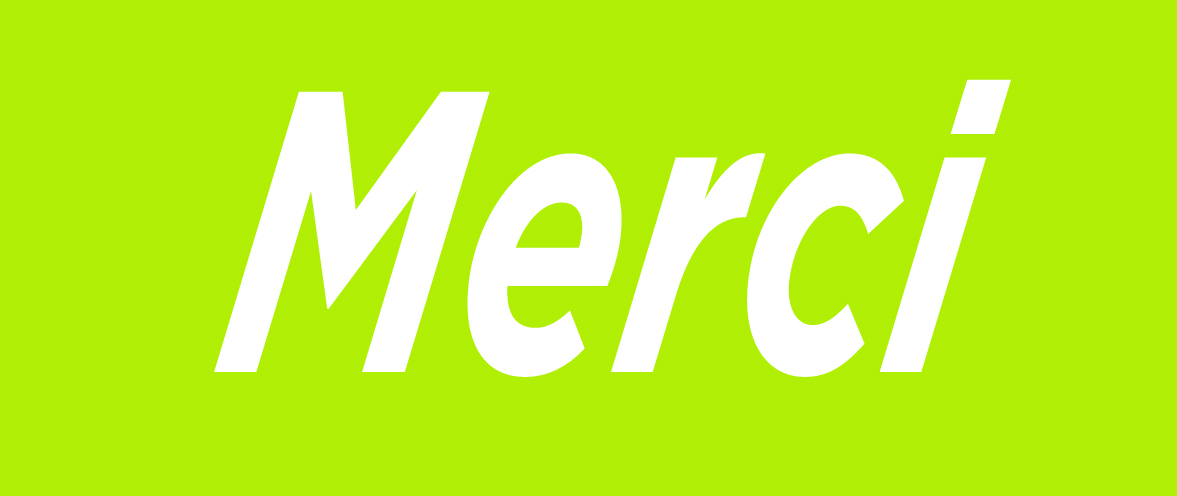